Великая отечественная война
1941-1945
На рассвете 22 июня 1941 г. германская армия всей своей мощью обрушилась на советскую землю. Началась Великая Отечественная война, война советского народа с фашистскими оккупантами, продолжавшаяся 1418 дней и ночей.
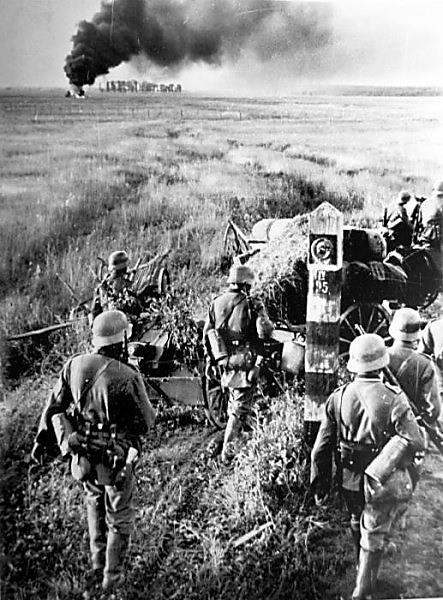 В нашей семье в великой отечественной войне участвовал мой прадед

 

Бруй Иван Семенович
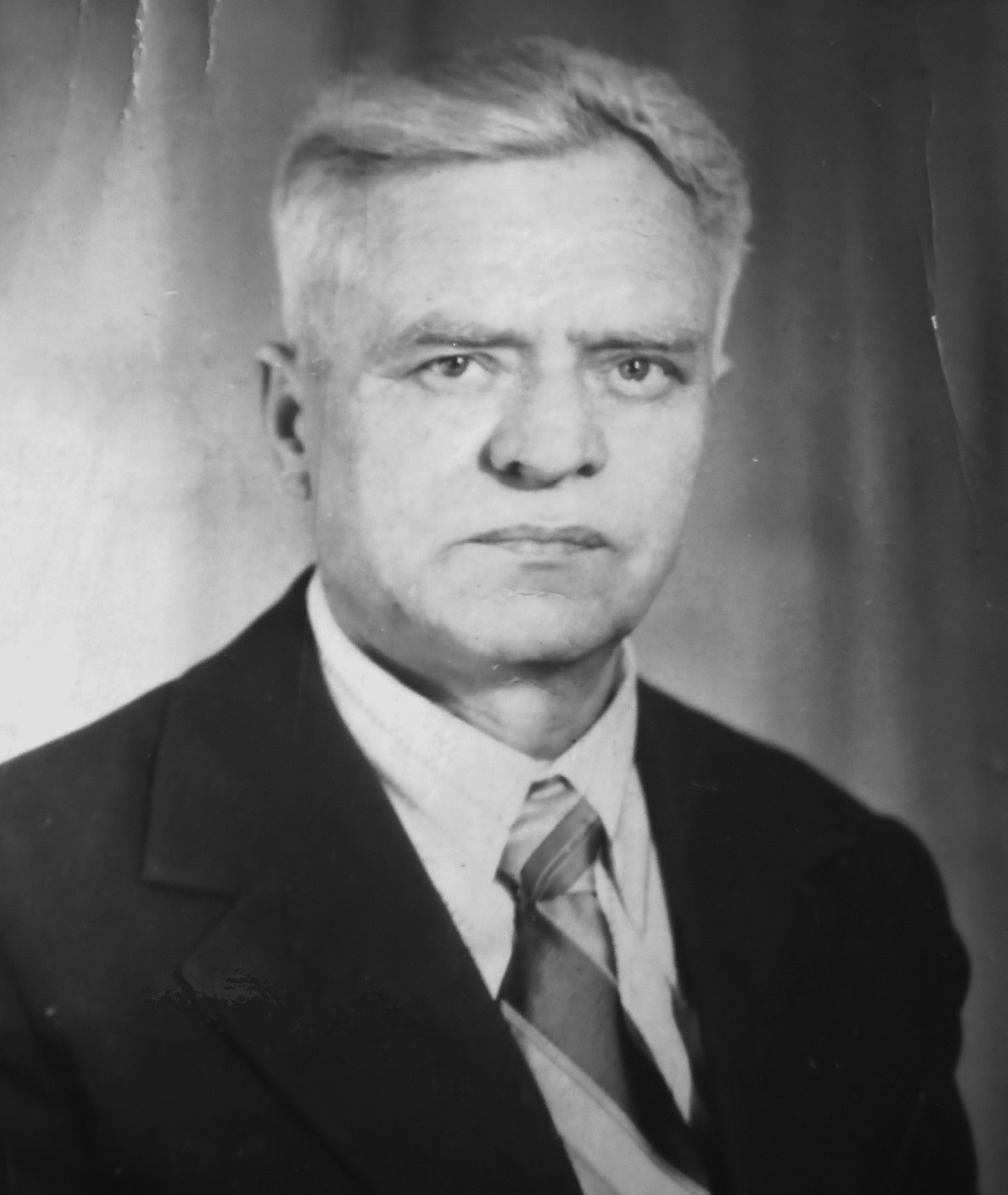 (13.03.1926 – 28.07.1986)
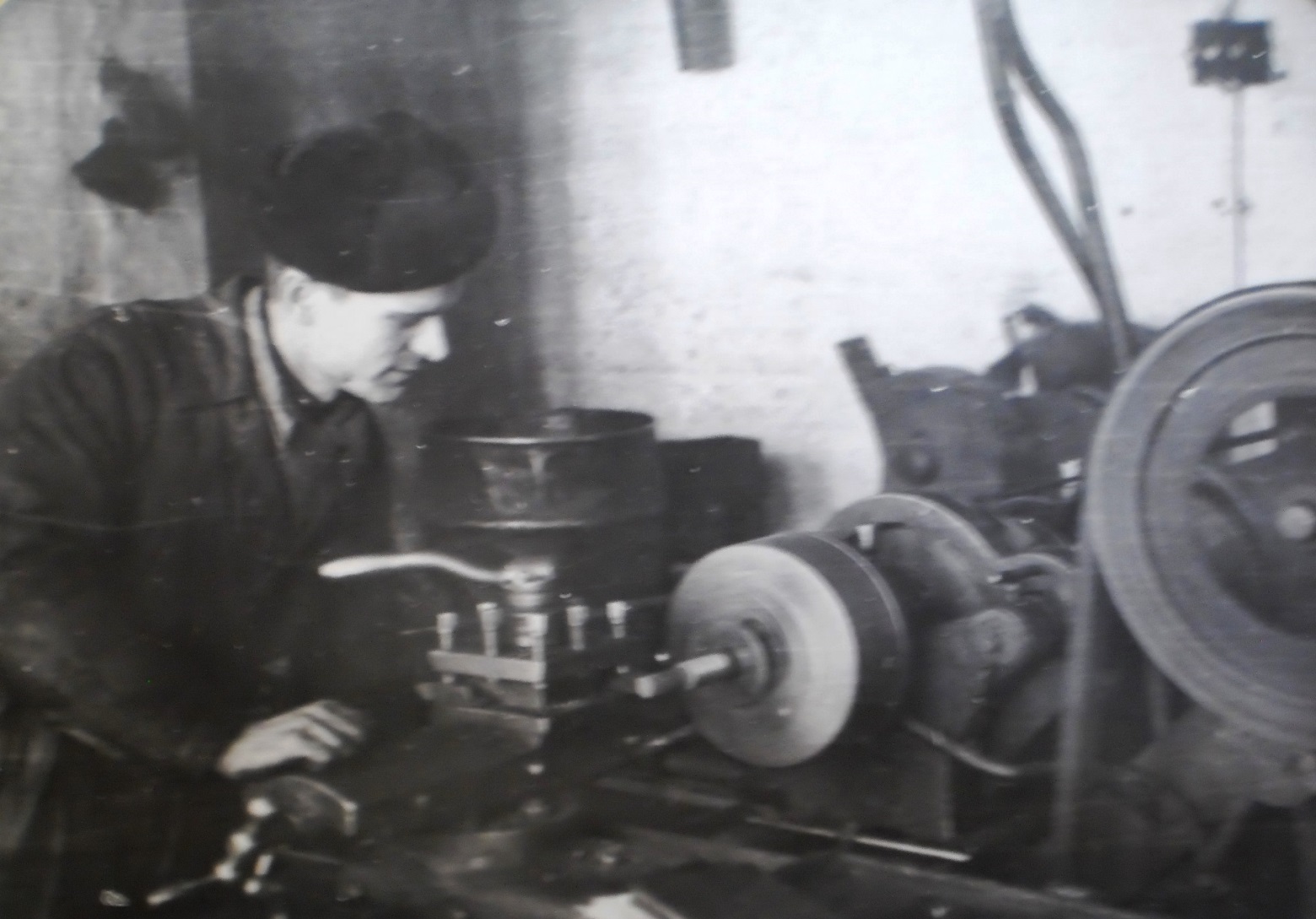 Когда началась война моему прадеду было 15 лет по этому его не взяли на фронт и он работал на ремонтной станции токарем. Он делал запчасти для тракторов и танков.
Когда моему прадеду исполнилось 17 лет его забрали на фронт


19 декабря 1943 года  
он был приписан 
наводчиком 
Забайкальского фронта
209 стрелковой дивизии
579 стрелкового полка
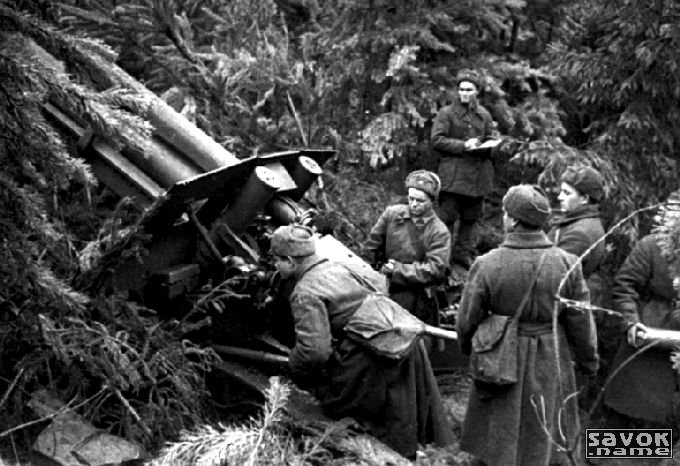 6 мая 1946 года за участие в боевых действиях против японских оккупантов он был награжден медалью
 «За победу над Японией»
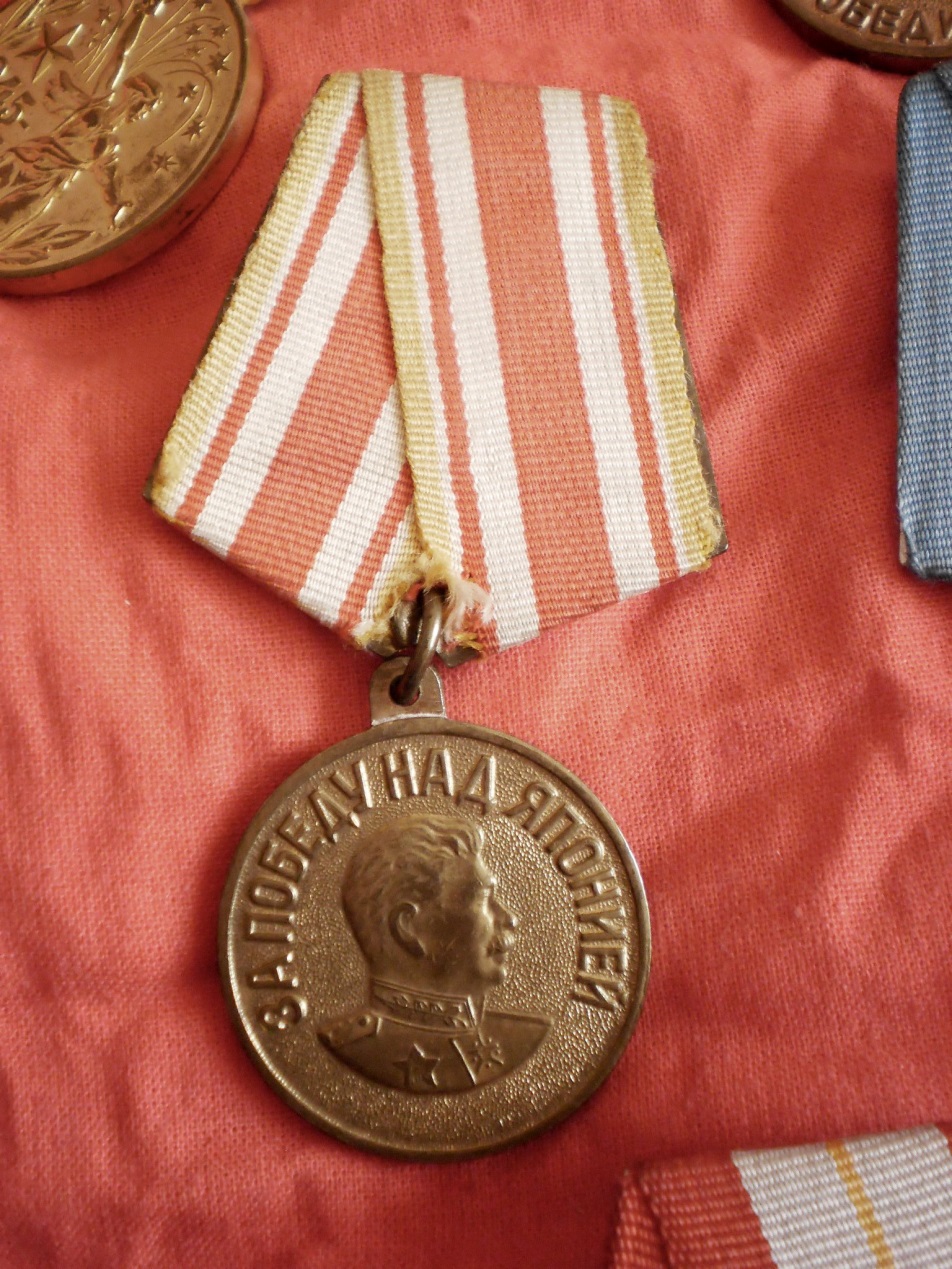 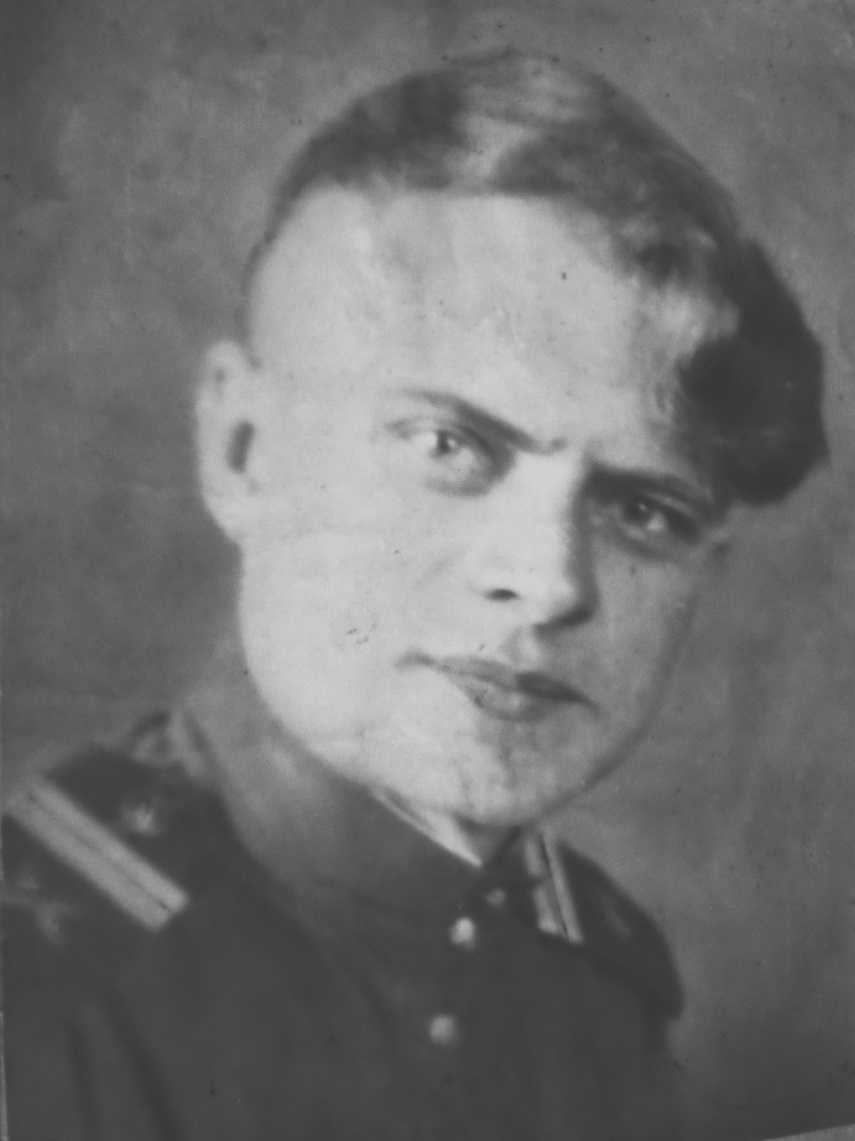 В декабре 1946 года был награжден медалью
«За боевые заслуги»
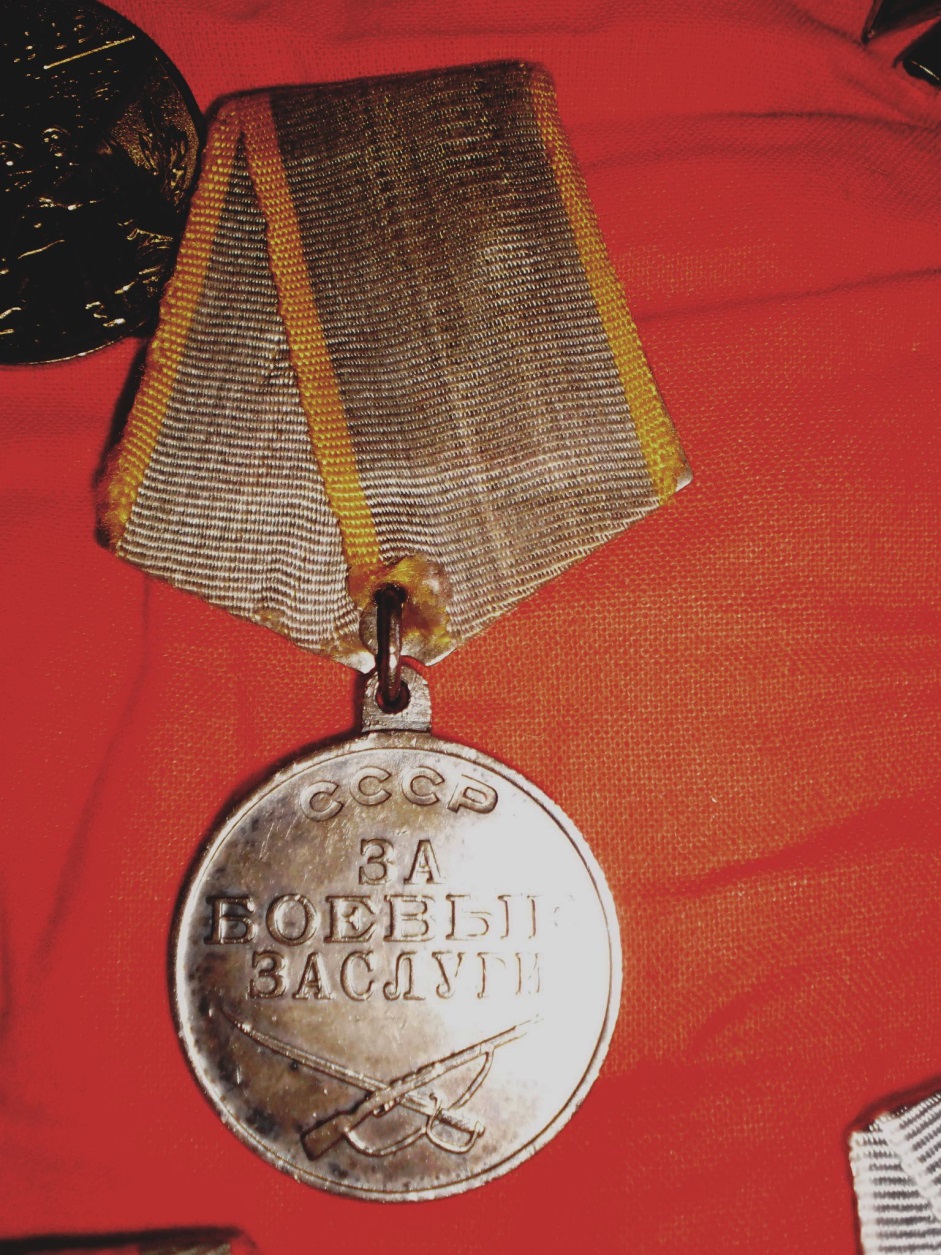 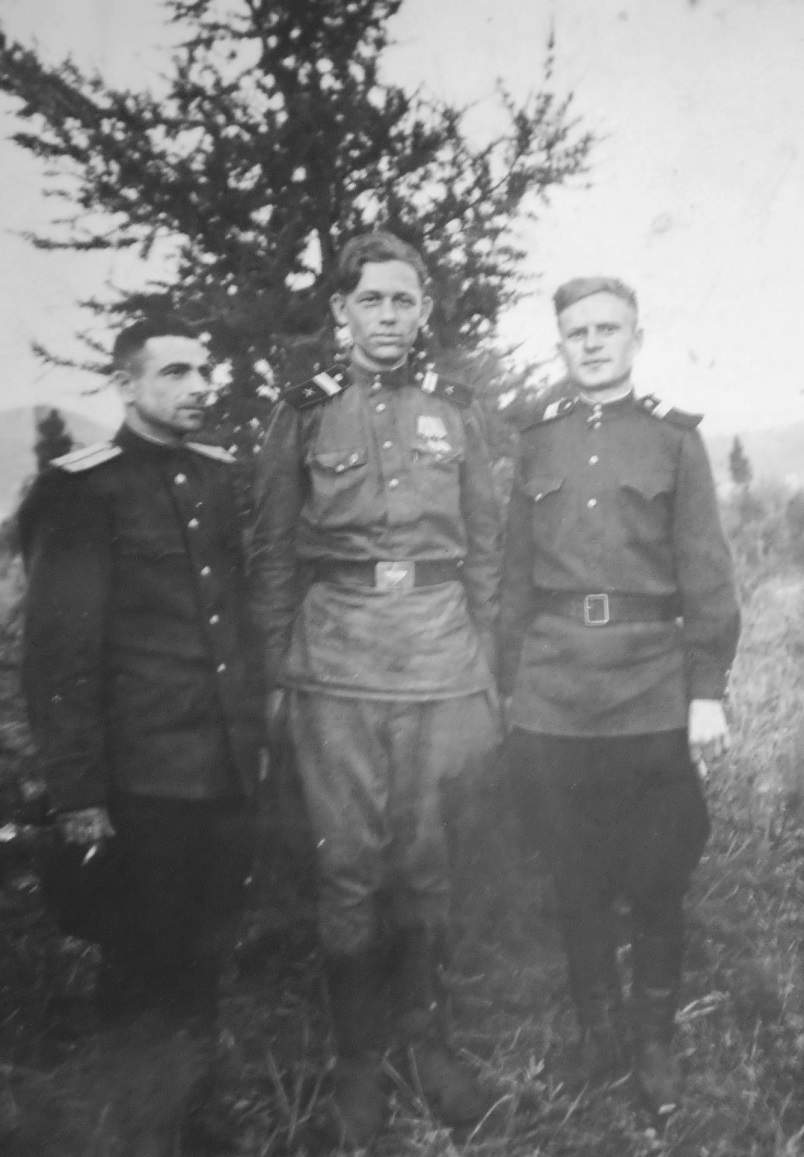 После окончания войны он ещё служил в армии до 18.10.1950 года.
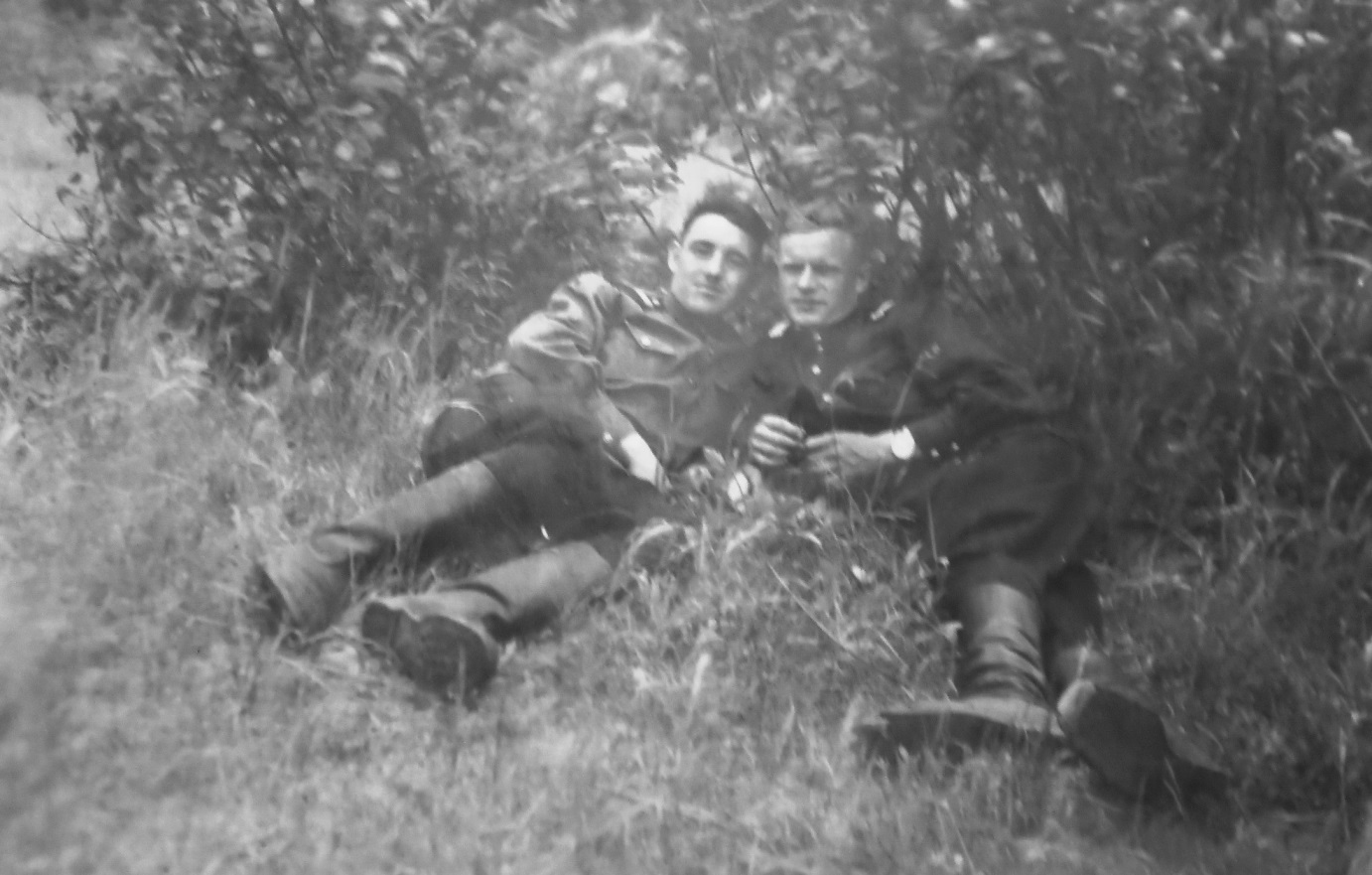 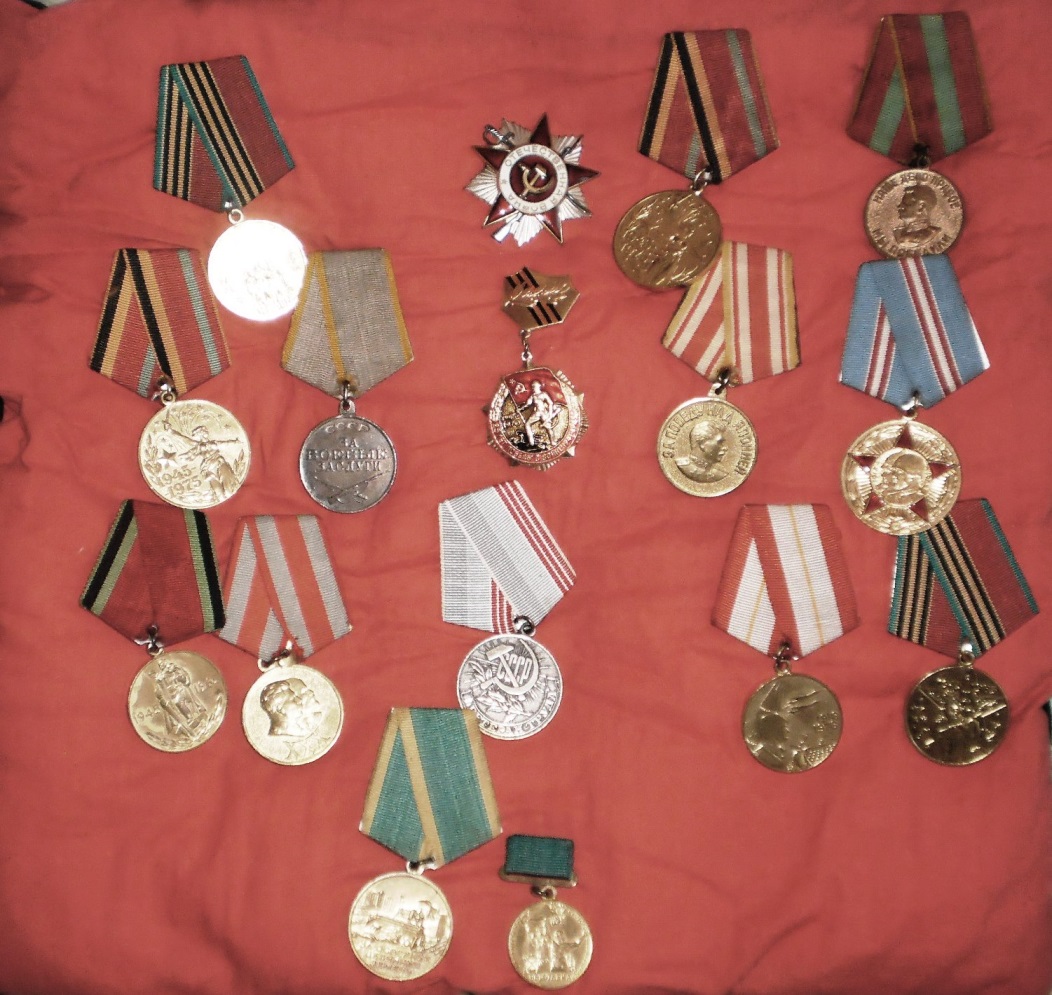 Великая Отечественная война окончилась
 9 мая 1945 года
Во многих городах России горит Вечный огонь в память о погибших в Великой Отечественной войне.